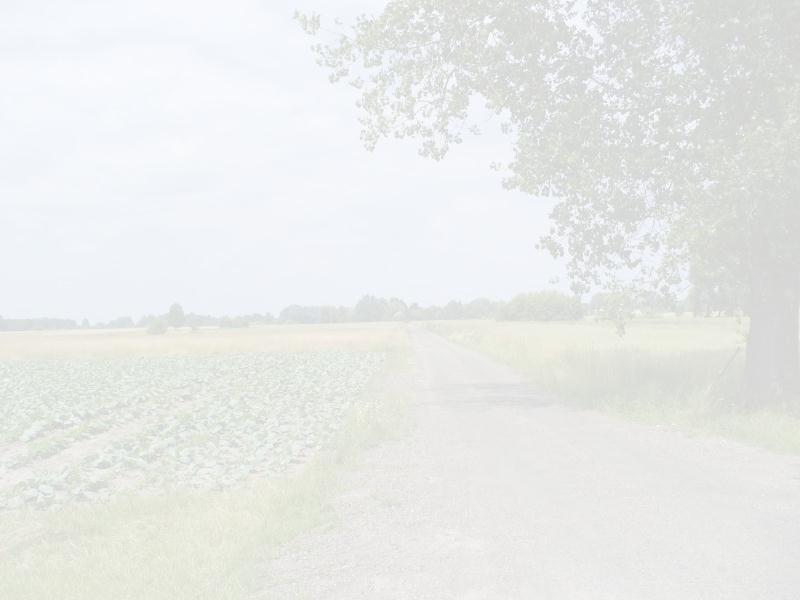 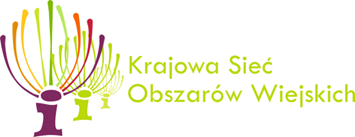 Współpraca w ramach 
Nordycko-Bałtyckiej Sieci Obszarów Wiejskich

Krajowej Sieci Obszarów Wiejskich
Warszawa, 26 listopada 2013
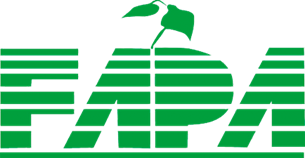 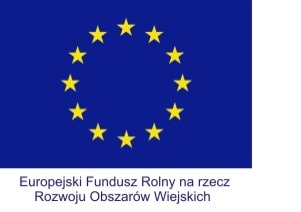 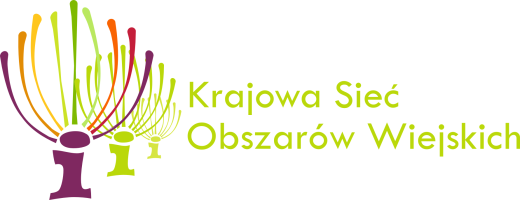 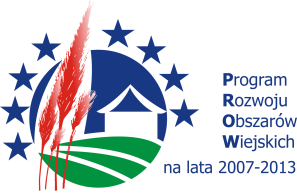 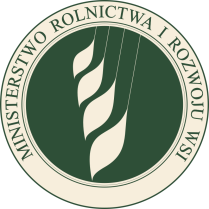 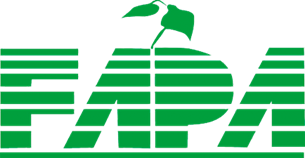 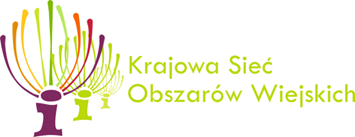 Inicjatywa Estońskiej Sieci Obszarów Wiejskich zgłoszona na spotkaniu Nordycko-Bałtyckiej Sieci Obszarów Wiejskich w dniach 3-4 października 2012 r. w Bralanda (Szwecja) 

Konkurs na najlepszy projekt współpracy transnarodowej dla LGD (TNC) z krajów basenu Morza Bałtyckiego: Szwecja, Finlandia, Estonia, Łotwa, Litwa, Dania i Polska
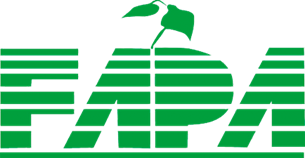 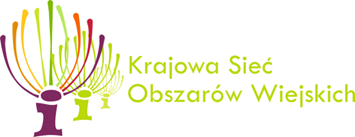 Cele konkursu
podkreślenie znaczenia projektów współpracy transnarodowej dla rozwoju obszarów wiejskich w państwach nordycko-bałtyckich, 
zaznajomienie LGD z aktualną działalnością na polu współpracy międzynarodowej dla rozwoju obszarów wiejskich w krajach nordycko – bałtyckich ,
zainspirowanie LGD do kontynuowania współpracy w nowym okresie programowania 2014 – 2020, 
wzmocnienie roli programu Leader we wdrażaniu Strategii UE dla Regionu Morza Bałtyckiego (EUSBSR).
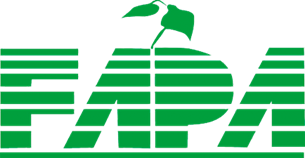 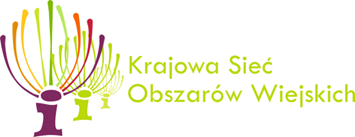 Harmonogram
listopad 2012 - marzec 2013 - konsultacja założeń konkursu,  omówienia kryteriów konkursu oraz określenie 5 kategorii: Młodzież, Turystyka, Kultura, Rozwój lokalny, Zasoby lokalne oraz środowisko, 

kwiecień 2013 - ogłoszenie konkursu na najlepszy projekt TNC przez krajowe sieci obszarów wiejskich państw nadbałtyckich, 
23.04.2013 r. - ogłoszenie konkursu na portalu KSOW, zaproszenie polskich LGD do udziału w konkursie, 
20.05.2013 r. termin składania wniosków – koordynacja Estońska Sieć Obszarów Wiejskich
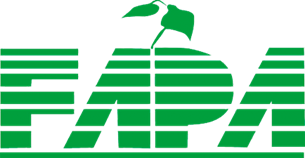 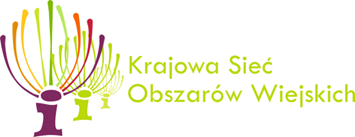 Harmonogram cd.
5-6 czerwiec 2013 r. - spotkanie Nordycko-Bałtyckiej Sieci Obszarów Wiejskich w Roskilde (Dania) - wybór 21 finalistów spośród 60 zgłoszonych projektów

2 projekty angażujące polskie LGD:
Polsko – Szwedzki projekt współpracy pn. Transgraniczna Przedsiębiorczość Blekinge / Warmia – Mazury w kategorii Rozwój Lokalny oraz 
Polsko-Belgijski projekt pn. Re-creation of the landscape/TEAM w kategorii Turystyka
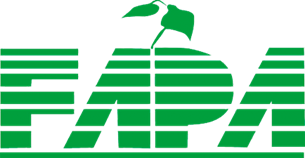 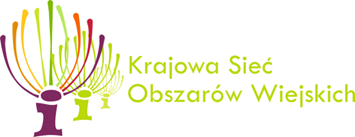 Harmonogram cd.
27 sierpnia 2013 r. Helsinki (Finlandia) - wybór zwycięzców w 5 kategoriach przez komitet oceniający reprezentujący przedstawicieli Estonii, Litwy, Łotwy, Szwecji, Polski, Finlandii i Danii 

26 września 2013 r. Tallin (Estonia) - konferencja i gala wręczenia nagród dla zwycięzców z udziałem laureatów, finalistów i przedstawicieli krajowych sieci obszarów wiejskich
[Speaker Notes: na Węgrzech, w Rumunii
Kongres Odnowy Wsi, Forum LGD

i trójskoku, rzutnie do pchnięcia kulą, rzutów oszczepem, młotem i dyskiem]
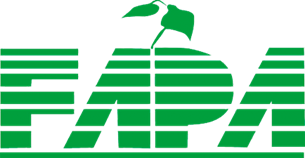 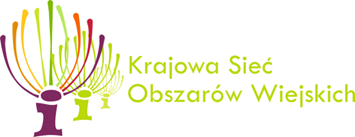 Zwycięzcy w poszczególnych kategoriach:
Młodzież nagrodzony został fińsko- austriacki projekt współpracy „Wiatr dla młodzieży” 
Turystyka zwyciężył projekt angażujący 6 krajów - Finlandię, Węgry, Szkocję, Francję, Anglię i Portugalię pn. „Projekt turystyczny: Natura”
Kultura zwyciężył projekt pn. Średniowieczne festiwale rozwijający współpracę między Estonią, Finlandią, Łotwą, Francją i Portugalią
Zasoby lokalne i środowiskowe nagrodzony został projekt angażujący LGD z Francji, Anglii i Estonii pn. „Growing Gastronauts”
[Speaker Notes: 1. Iwona Nurzyńska – IRWIR PAN]
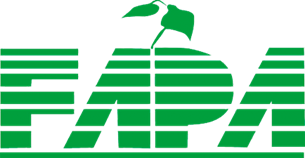 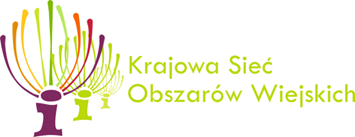 Zwycięzcy w poszczególnych kategoriach cd.:
Rozwój lokalny został szwedzko-polski projekt pn. Transgraniczna przedsiębiorczość – Blekinge/Warmia i Mazury  
Partnerzy: LGD „Warmiński Zakątek„, LGD "Brama Mazurskiej Krainy„ i LGD LEADER BLEKINGE
Cel: wykreowanie, rozwinięcie i wypromowanie (w tym transgraniczną sprzedaż) co najmniej 5 nowych markowych produktów turystyki wiejskiej w okresie 2 lat, w oparciu o wzajemne doświadczenia Partnerów międzynarodowych i zastosowanie najskuteczniejszych modeli rozwoju obszarów wiejskich w postaci co najmniej 3 nowych indywidualnych działalności gospodarczych (mikroprzedsiębiorstwa)
[Speaker Notes: 1. z dziś projekt nt. włączenia społecznego (social inclusion) 
2. wartość dodana sieciowania]
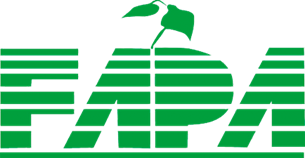 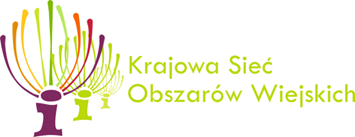 Wartość dodana udziału w konkursie TNC
pozyskanie dobrych praktyk dla LGD z Polski
przyjrzenie się realizacji współpracy transnarodowej pomiędzy LGD w innych krajach
upowszechnianie publikacji podsumowującej 
konkurs „The Nordic-Baltic LEADER 
Cooperation Award” zawierającej 
zestawienie 60 projektów zgłoszonych 
do konkursu oraz opis 21 finalistów

wydruk publikacji w języku polskim – 
w najbliższym czasie


Informacje o konkursie na stronie: www.maainfo.ee / Leader TNC
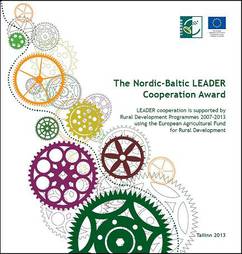 [Speaker Notes: 1. z dziś projekt nt. włączenia społecznego (social inclusion) 
2. wartość dodana sieciowania]
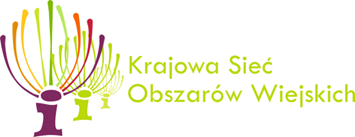 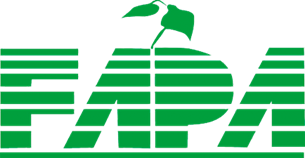 Projekt flagowy
Zróżnicowany rozwój obszarów wiejskich Strategii UE dla Regionu Morza Bałtyckiego – Plan działania SC KSOW oraz dofinansowanie z Instytutu Szwedzkiego od września 2012 r.
 http://ruralflagship.eu
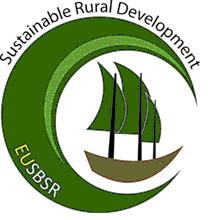 [Speaker Notes: 1. warunkiem udziału jest notyfikacja projektu przez Komisję, zidentyfikowaliśmy 5 projektów ze współpracy PL LGD z krajami bałtyckimi , zwrócimy się bezpośrednio LGD i pomożemy  w wypełnieniu formularza]
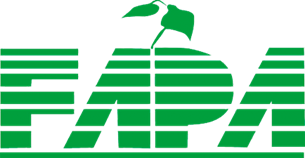 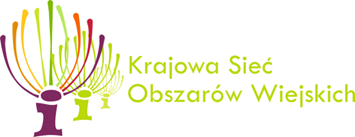 Partnerzy projektu
14 organizacji: 5 szwedzkich, 3 polskie, 3 fińskie, 2 łotewskie i 1 litewska

Polscy partnerzy: 
Katedra Socjologii Wsi i Miasta Wydziału Ekonomiczno-Socjologicznego Uniwersytetu w Łodzi, 
Centrum Doradztwa Rolniczego Oddział w Krakowie,
Fundacja Programów Pomocy dla Rolnictwa FAPA.
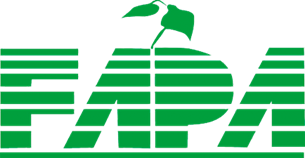 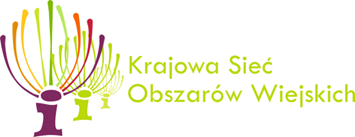 Założenia projektu
projekt koncentrować się będzie na działaniach związanym z innowacyjnością i młodzieżą na terenach wiejskich.  
wymiana poglądów i doświadczeń partnerów,  propagowanie i przenoszenie na poziom krajowy dobrych praktyk zaobserwowanych u nadbałtyckich sąsiadów,
spotkania partnerów odbywać się będą przez 3 lata według następującego klucza: Doświadczaj, Ucz, Upowszechniaj (przewiduje się ok. 15 spotkań w tym: typu warsztatowego, typu naukowego i mających na celu jak najszersze upowszechnianie zdobytej wiedzy i umiejętności)
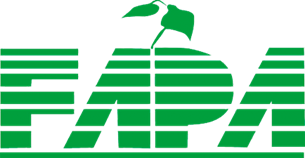 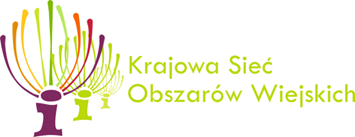 Udział polskich partnerów w działaniach projektu
6-8 IX 2012 – posiedzenie Parlamentu Rolnego w Ronneby (Szwecja) - pierwsze spotkanie partnerów projektu
30 X-1 XI 2012 - warsztaty dla młodzieży wiejskiej „Youngagement” w Värnamo (Szwecja) – przedstawiciele Katedry Socjologii Wsi i Miasta Uniwersytetu w Łodzi
18-19 IV 2013 - seminarium i warsztaty dot. młodzieży i przedsiębiorczości na obszarach wiejskich na Uniwersytecie w Mikkeli (Finlandia) – przedstawiciele CDR Oddział Kraków
22-23 X 2013 - konferencja „Przedsiębiorczość młodych” w Jurmali i wizyty studyjne u młodych przedsiębiorców na Łotwie – młodzi polscy przedsiębiorcy, beneficjenci osi Leader i przedstawiciele CDR Oddział Kraków oraz Fundacji FAPA
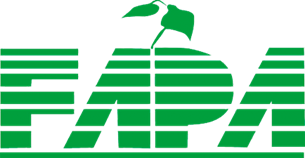 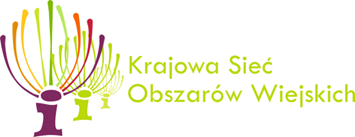 Wydarzenia w Polsce w 2013
3-7 lipiec - spotkanie o charakterze warsztatowo – konferencyjnym w Krakowie dla partnerów projektu 
warsztaty pt. „Rola i znaczenie kreatywności oraz innowacyjności w rozwoju przedsiębiorczości na obszarach wiejskich w aspekcie problemów społecznych i ekonomicznych wpływających na realizację planów życiowych młodzieży na obszarach wiejskich” zorganizowane przez CDR Oddział Kraków
konferencja pt. „ „Problemy społeczne i ekonomiczne drobnych gospodarstw rolnych w Europie”
wizyty studyjne w woj. małopolskim - pokazanie zarówno problemów drobnych gospodarstw, ich przekształcenia, jak również powstawanie i funkcjonowanie innych podmiotów na lokalnym rynku pracy, jako odpowiedź na lokalne problemy mieszkańców
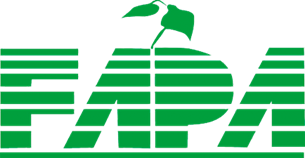 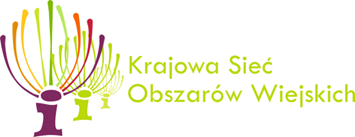 Wydarzenia w Polsce w 2013 cd.
3-4 grudnia konferencja naukowa w Prusimiu
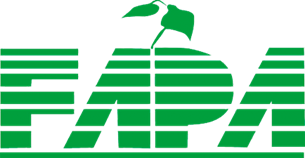 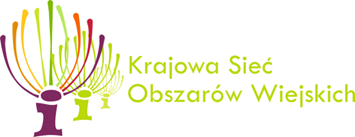 Zapraszamy do współpracyZespół Koordynacji KSOWFundacja Programów Pomocy dla Rolnictwa FAPA